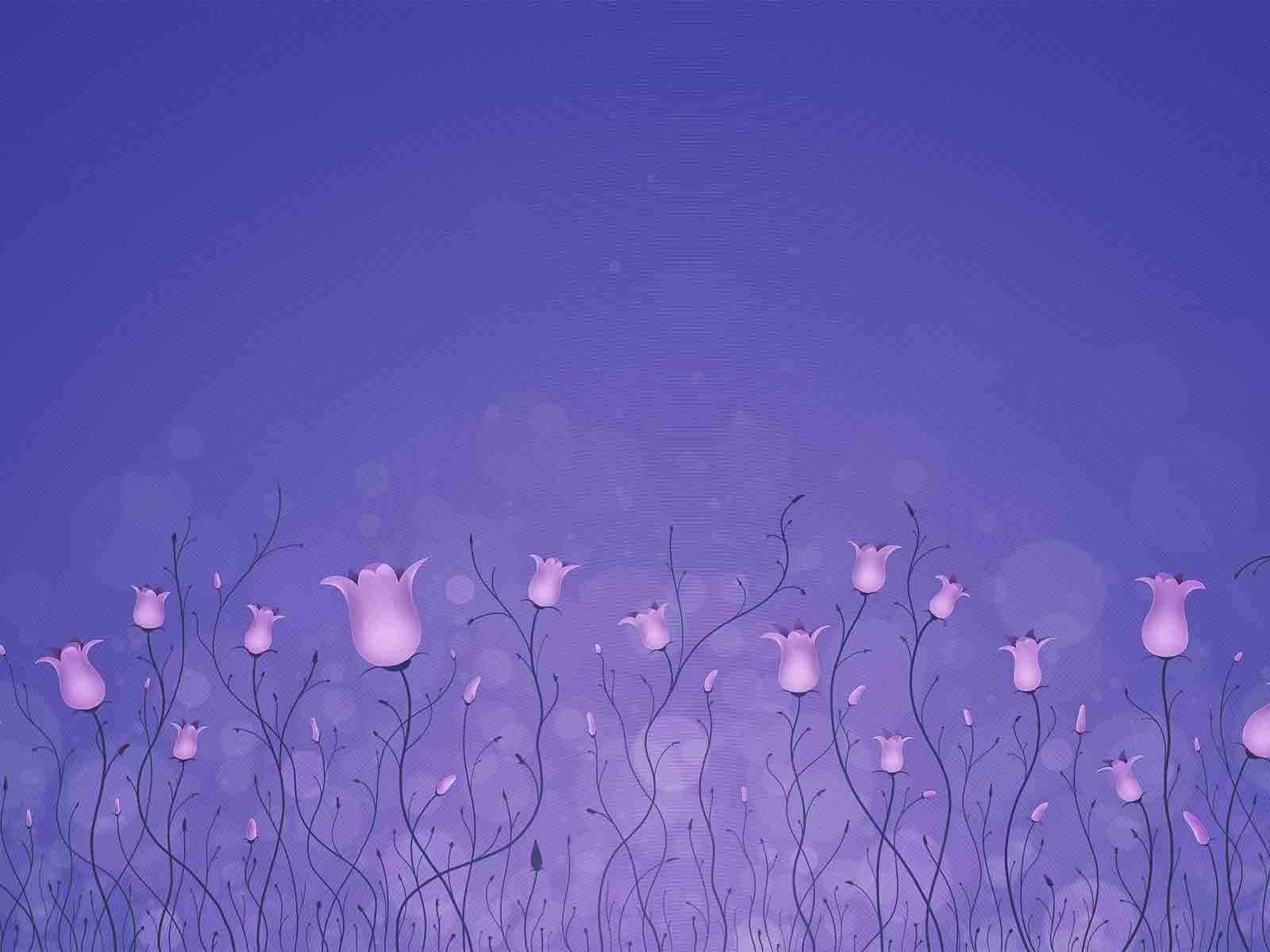 Презентація
на тему:
“Життя і творчість
 Івана Франка”
Студентки 1 курсу
Групи 9П- 30
Маловічко Яни
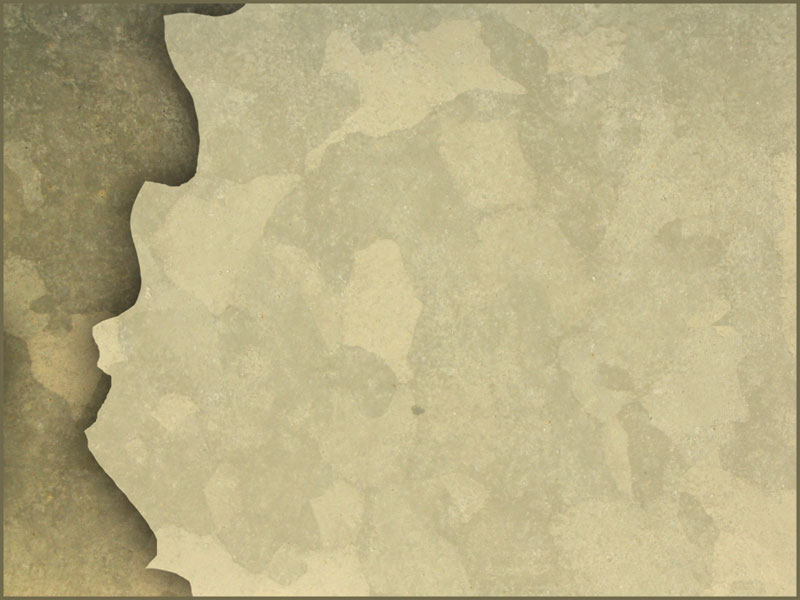 Іван Франко
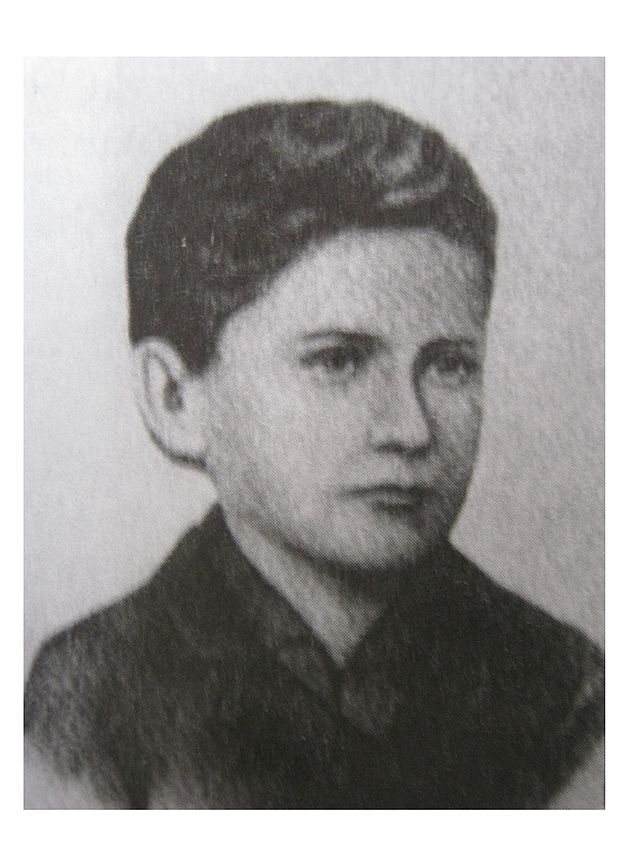 Іван Франко народився 27 серпня 1856-го року в селі Нагуєвичі Дрогобицького повіту у Східній Галичині, поблизу Борислава, в родині заможного селянина-коваля Якова Франка. Мати, Марія Кульчицька, походила із зубожілого українського шляхетського роду Кульчицьких.
Франко Іван (дитяче фото)
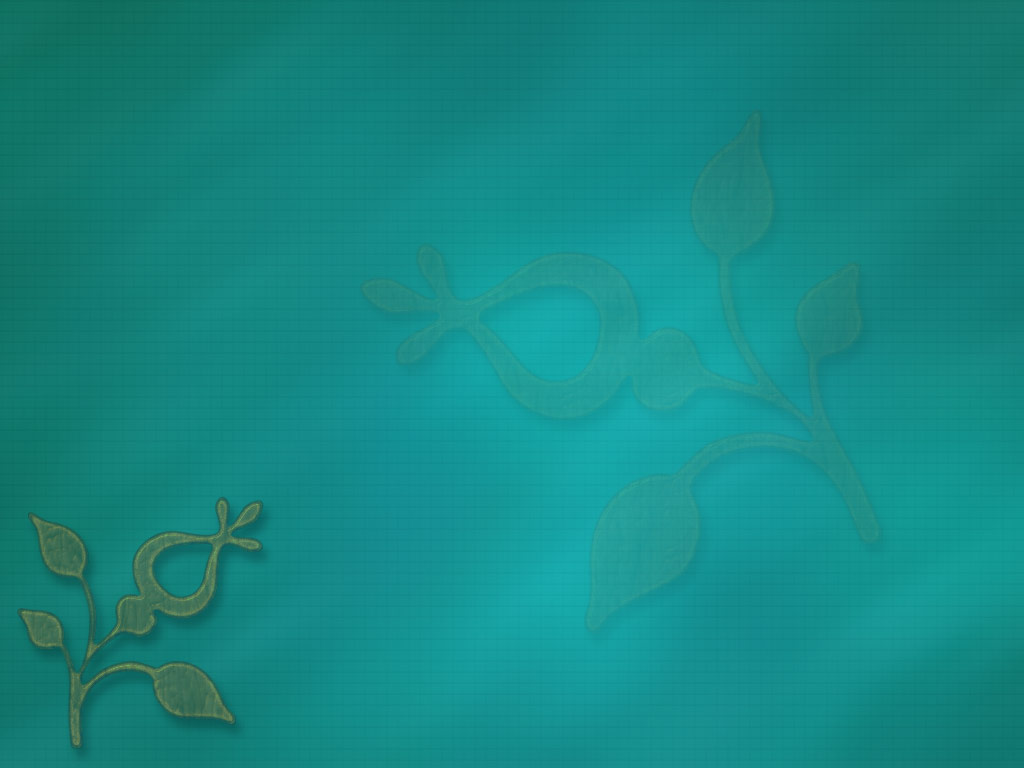 1875-го року закінчив Дрогобицьку гімназію (нині — Дрогобицький педагогічний університет). Залишившись без батьків, Іван був змушений заробляти собі на життя репетиторством. З свого заробітку виділяє гроші на книжки для особистої бібліотеки. Навчаючись у гімназії, Франко виявив феноменальні здібності: міг майже дослівно повторити товаришам інформацію, яка подавалася вчителями на заняттях.
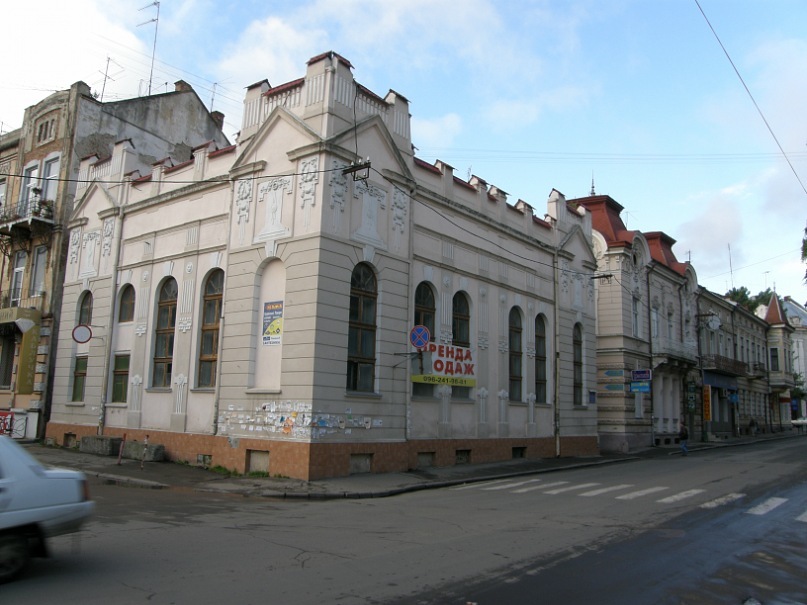 Дрогобицька гімназія.
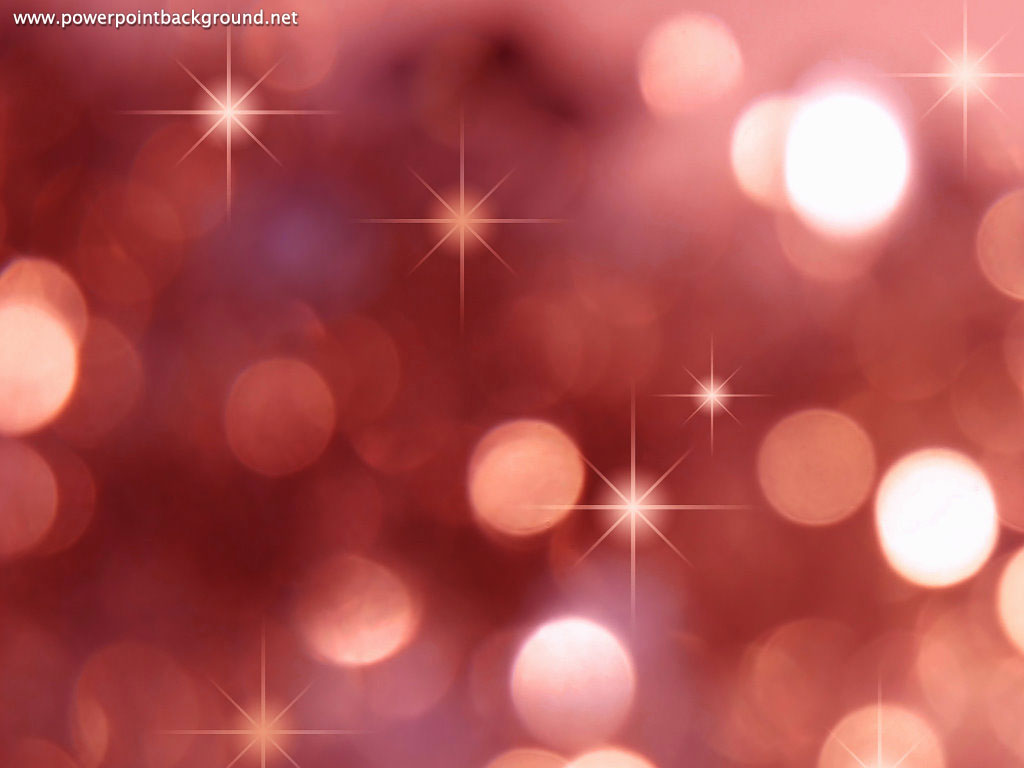 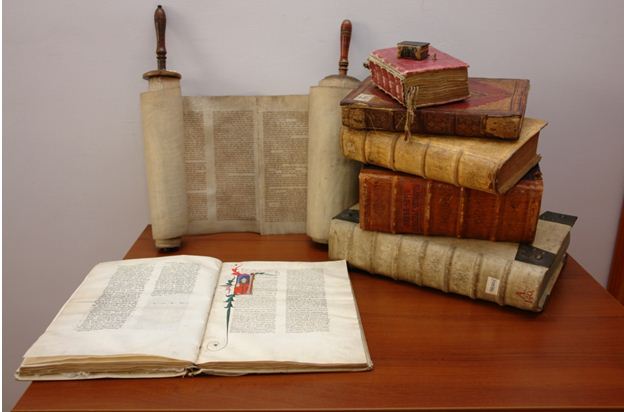 Інтенсивній самоосвіті гімназиста сприяла зібрана ним бібліотека, в якій нараховувалося близько 500 книжок і українською, й іншими європейськими мовами.
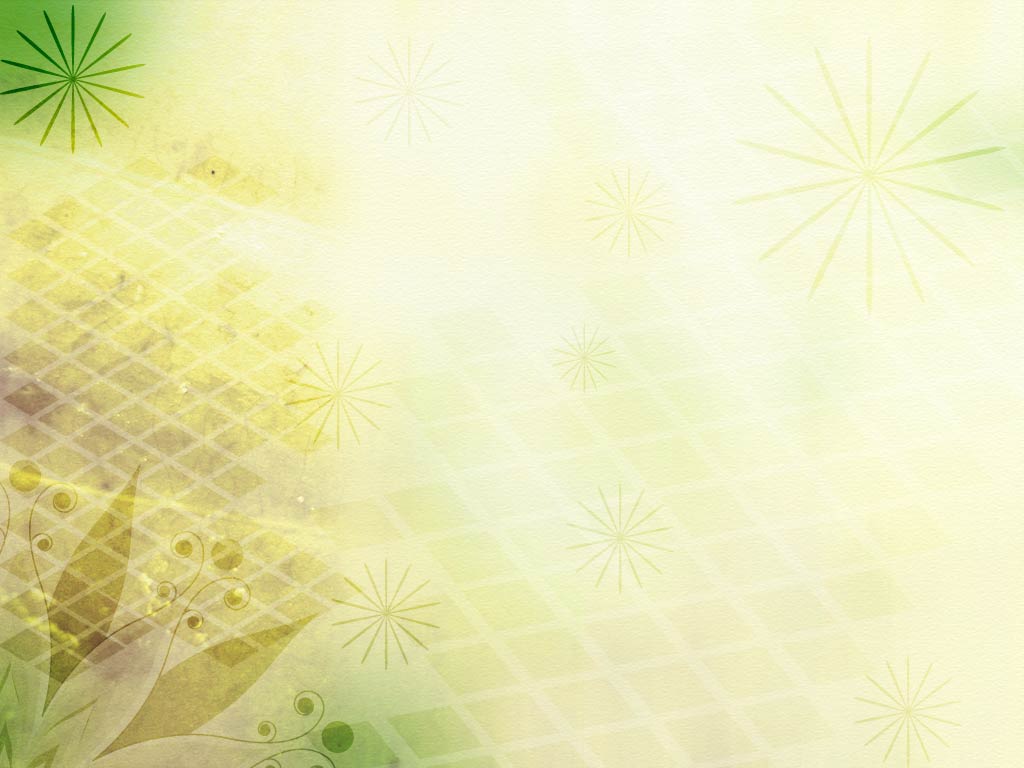 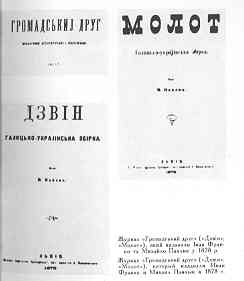 Журнал “Громадський друг” (“Дзвін”, “Молот”), який видавали Іван Франко та Михайло Павлик у 1878 р.
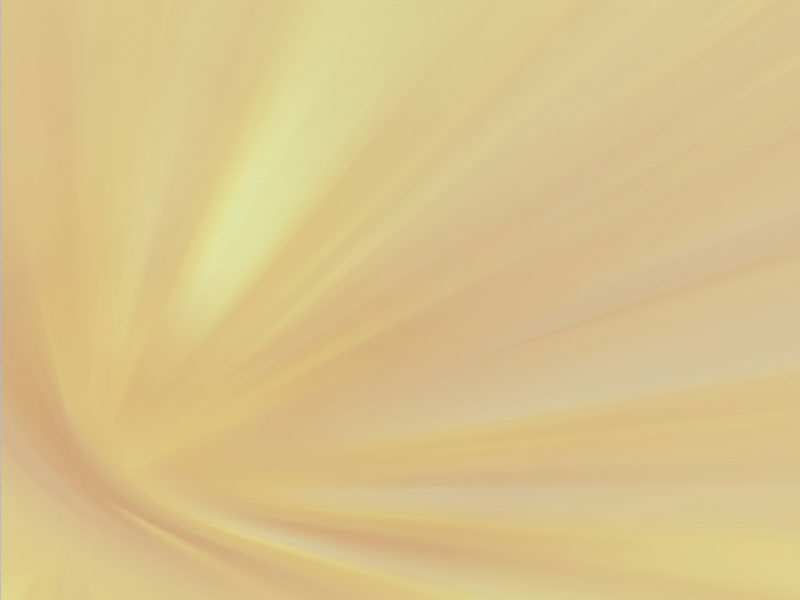 Ув’язнення Франка
Івана Франка заарештовували тричі. У перший раз він провів у камері з кримінальними злочинцями 11 місяців. А після другого арешту, в 1880 році, ледь не помер з голоду. Тоді за тиждень в готелі він — без єдиної помарки! — Написав повість "На дні" і на останні гроші відіслав її до Львова, після чого три дні жив на три центи, знайдені на березі річки Прут. А коли їх не стало, лежав без пам'яті, без сил. Спас Франко старий служитель готелю.
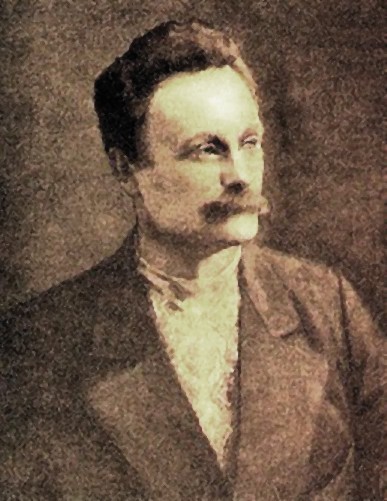 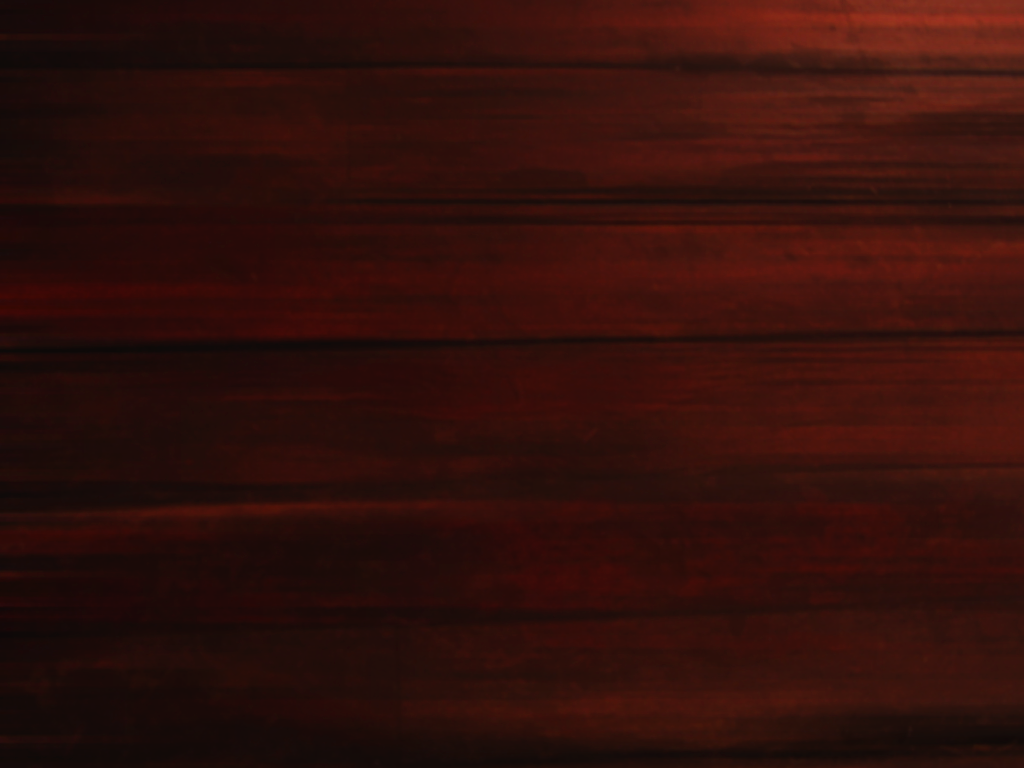 Багатогранна творчість І.Я.Франка
Іван Франко – трибун народний,
Пророк-ватаг, ратай-співець,
І громадянин благородний…
М.Вороний
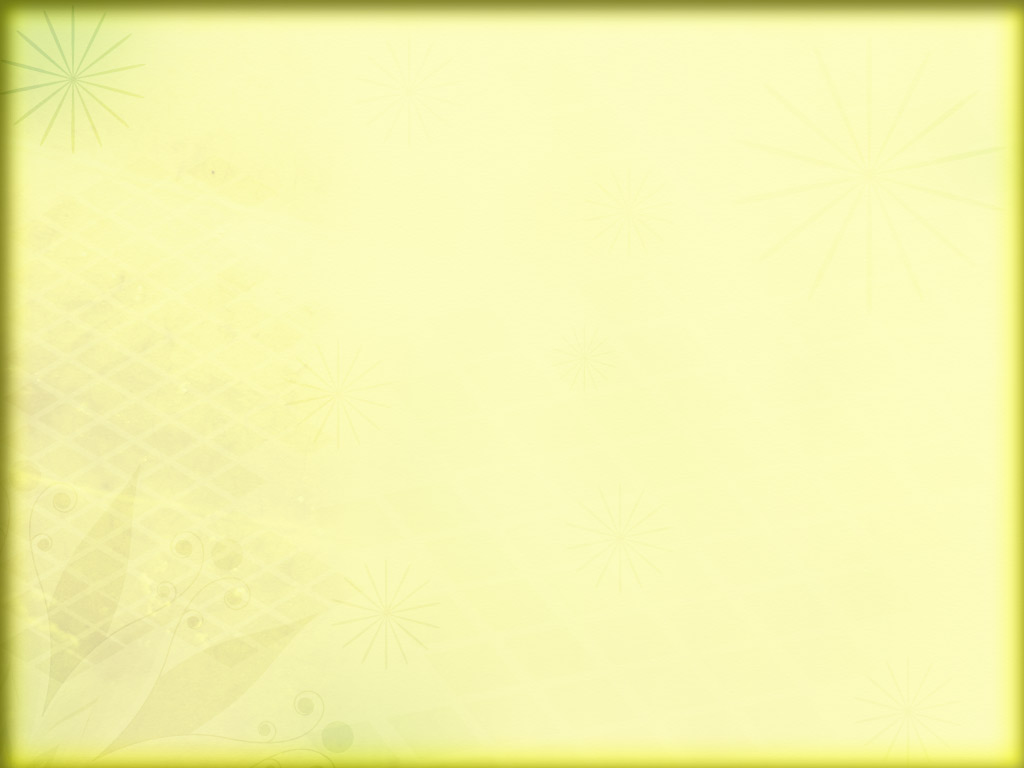 Письменник переклав українською твори близько 200 авторів        із 14 мов та 37 національних літератур, у т.ч. зразки вавилонської, єгипетської, староіндійської, староарабської словесності, античного письменства
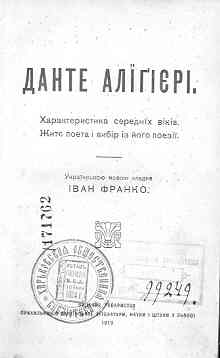 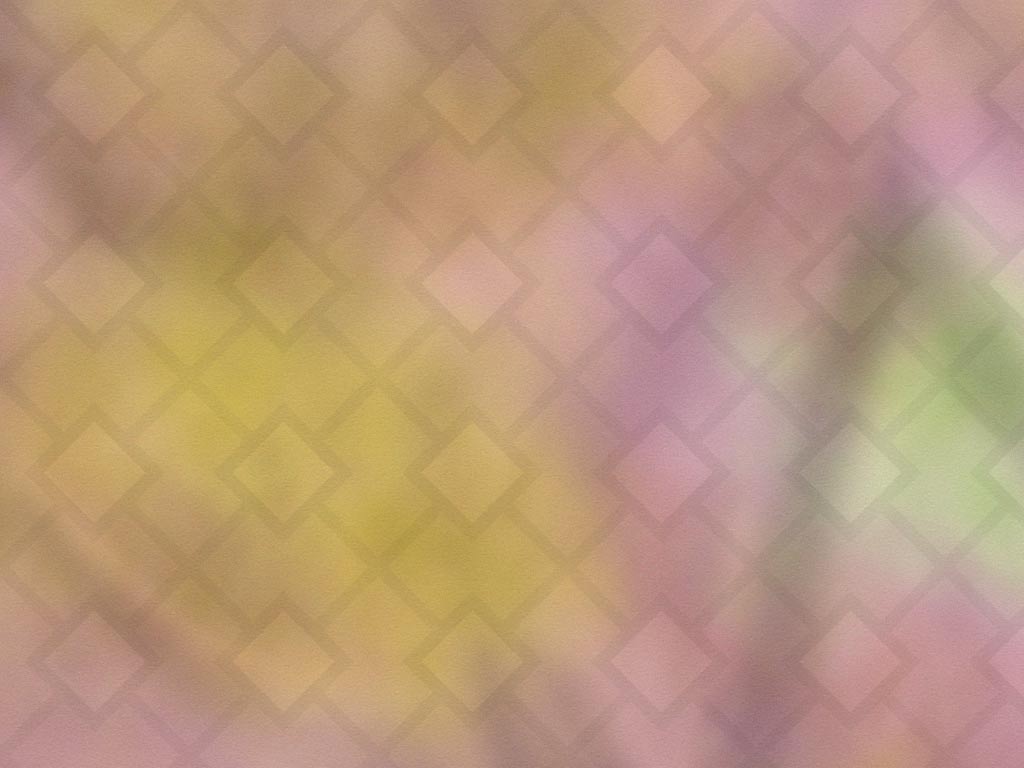 Величезною історико-культурною подією в нашому житті стало видання 50-томного зібрання творів письменника.
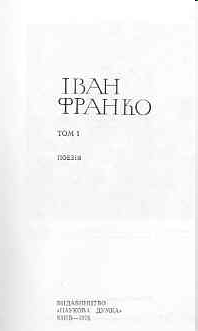 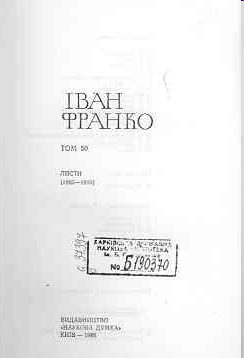 ТОМ 1
ТОМ 50
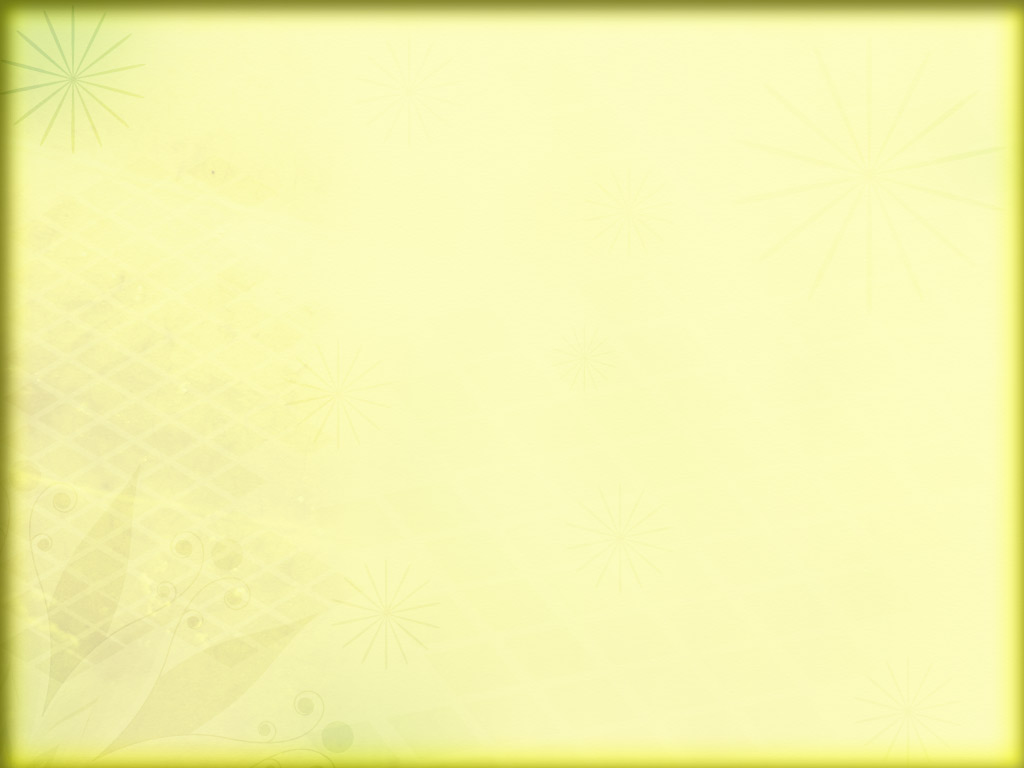 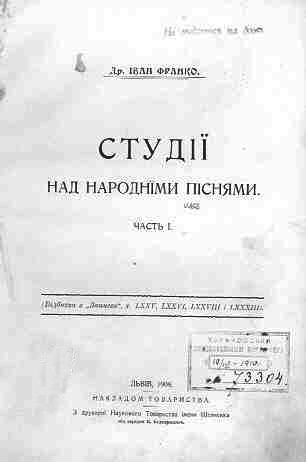 У спадок нашій фольклористичній науці Іван Франко залишив найбільший скарб –
"Студії над українськими народними піснями"
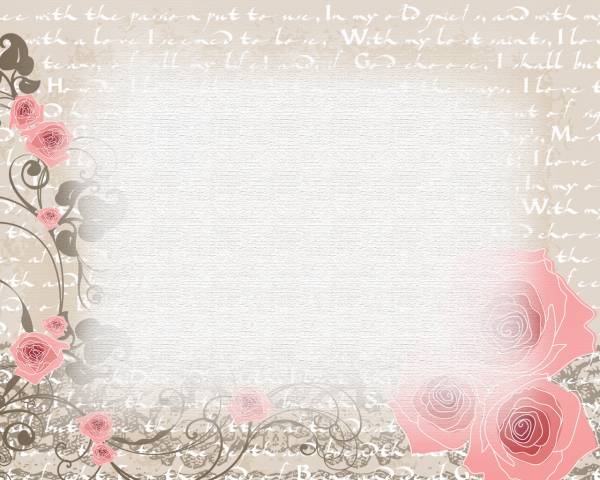 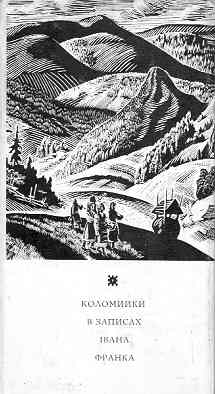 У дослідженнях фольклору Франко не лише очолював передову науку в Україні.Він зробив помітний внесок у розвиток світової фольклористики.
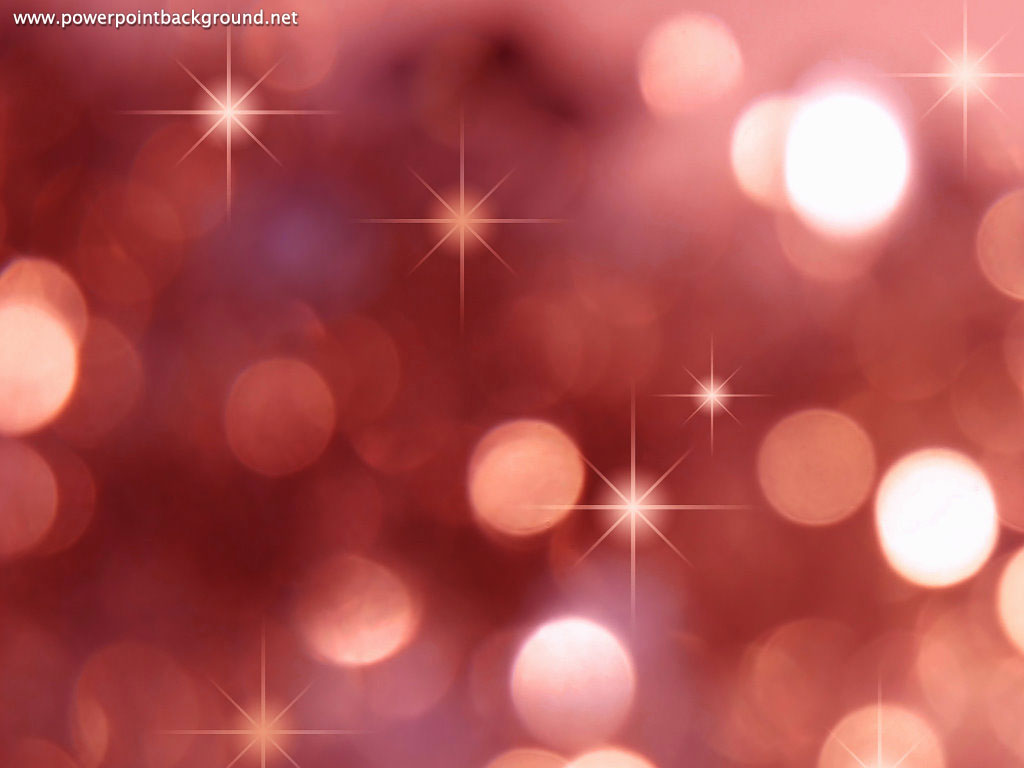 У світі Франкової казки
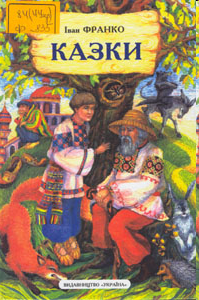 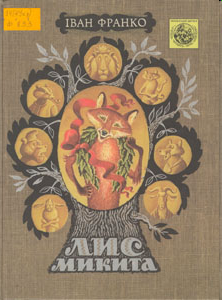 Іван Франко написав близько 50 казок
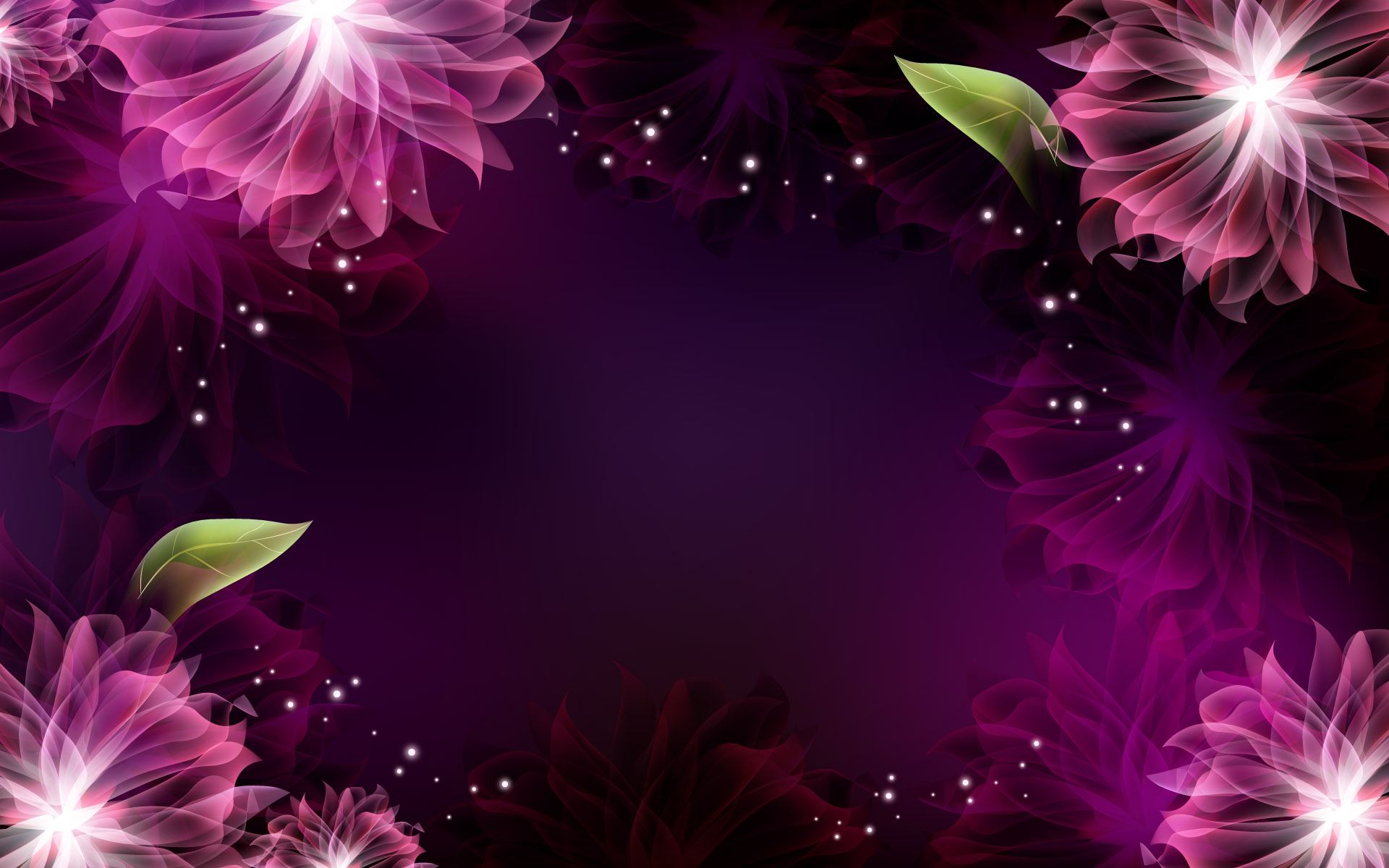 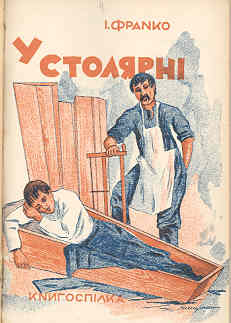 Ви вже знаєте,
що Іван Франко 
писав дитячі казки. 
А ще оповідання, 
у яких легко можна 
знайти його спогади 
про власне дитинство.
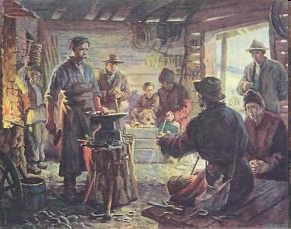 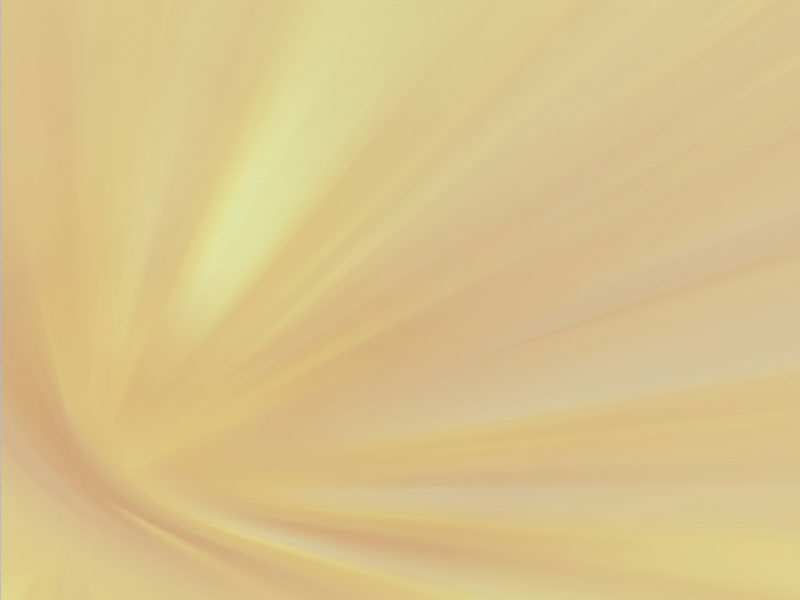 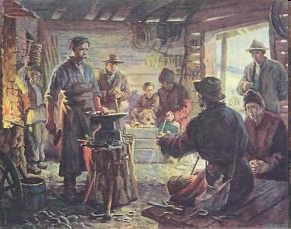 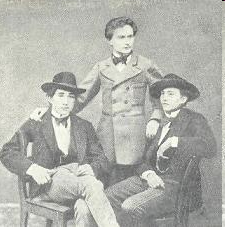 Словник поетичних творів Івана Франка налічує понад 37 тисяч лексем.
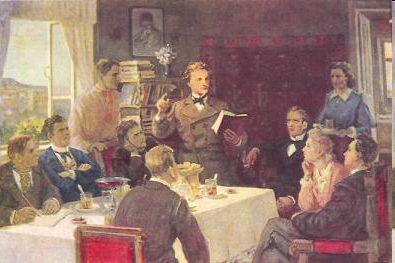 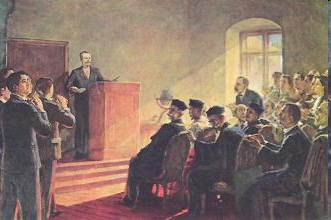 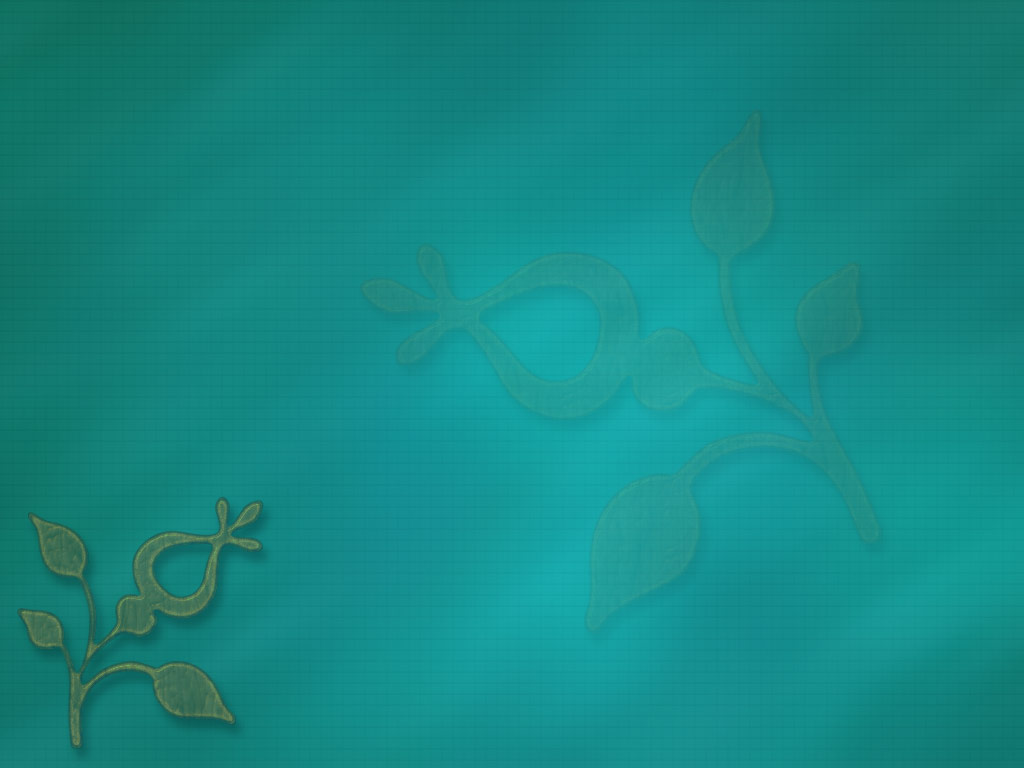 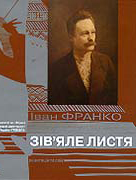 Шедевром світової літератури визнано збірку "Зів’яле листя", яку сам автор назвав "ліричною драмою".
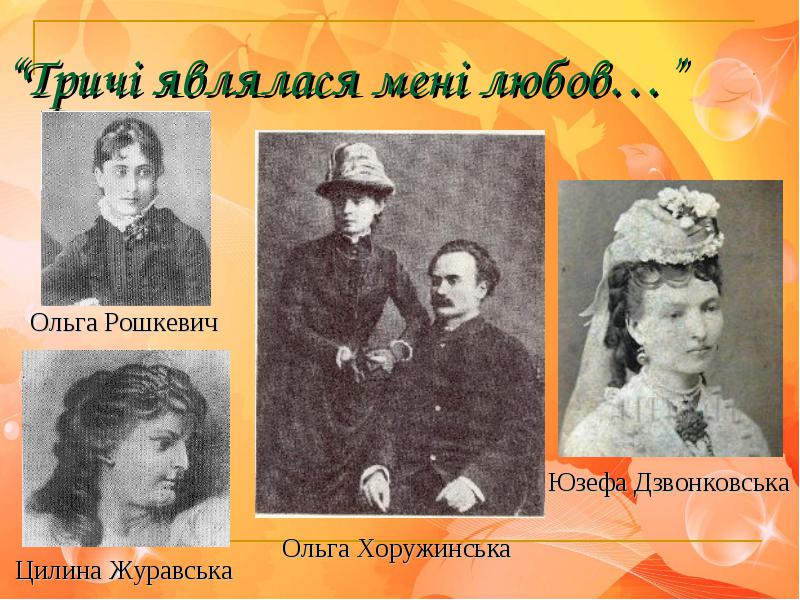 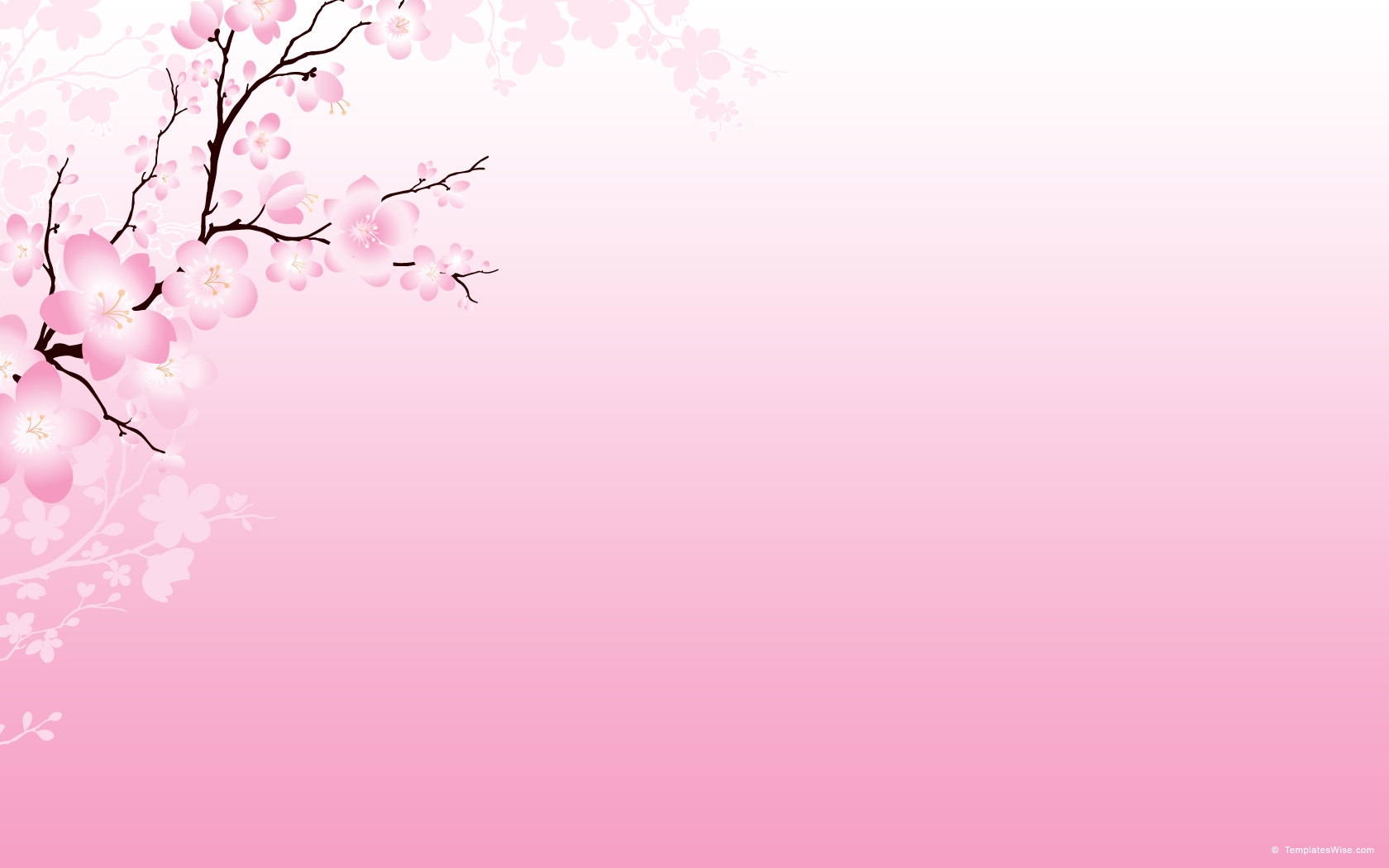 Перше кохання Франка
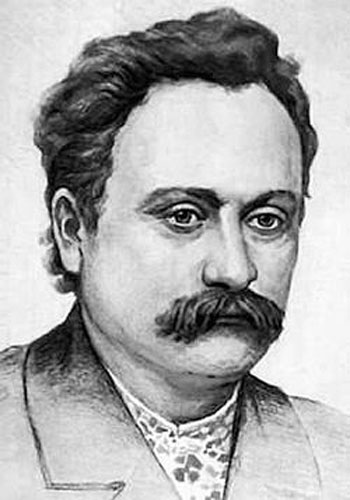 Першим сильним почуттям юного Франка було його кохання до попівни Ольги Рошкевич.Він уперше зіткнувся з жінкою із інших сфер, навіть не знав, як з Ольгою поводитися. Батьки Ольги спочатку заохочували її дружбу з Іваном, сподіваючись, що він зробить блискучу кар’єру. На той час Франко навчався у Львівському університеті, навколо нього гуртувалася прогресивна молодь. Однак невдовзі на гурток демократичної молоді здійснила наліт поліція, заарештувавши Франка та його прихильників. Поета виключили з університету, сім місяців він пробув в ув’язненні.
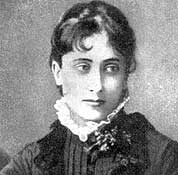 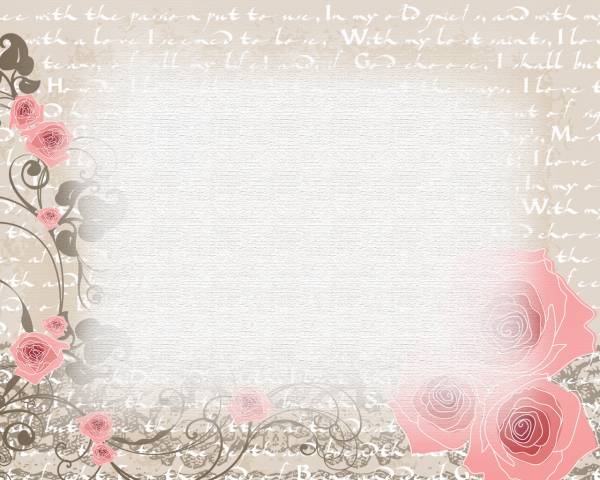 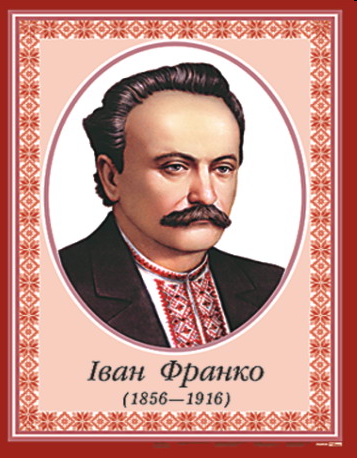 “… геній української нації, розум і серце українців”

М. Т. Рильський
Іван Якович Франко (1856 – 1916)
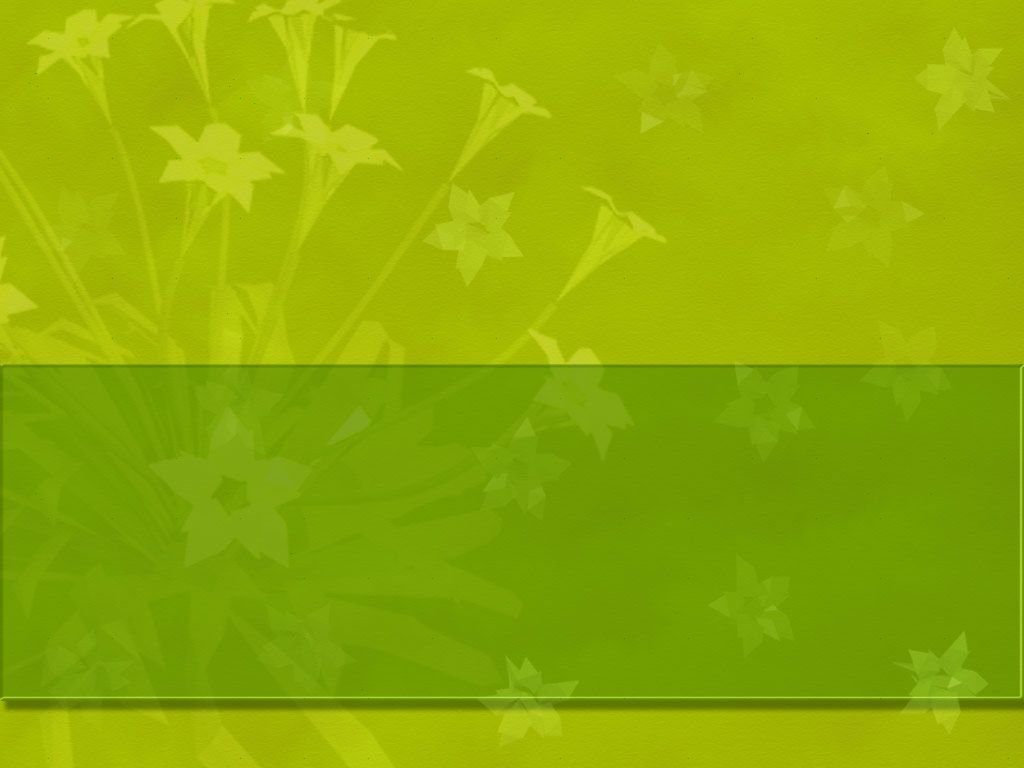 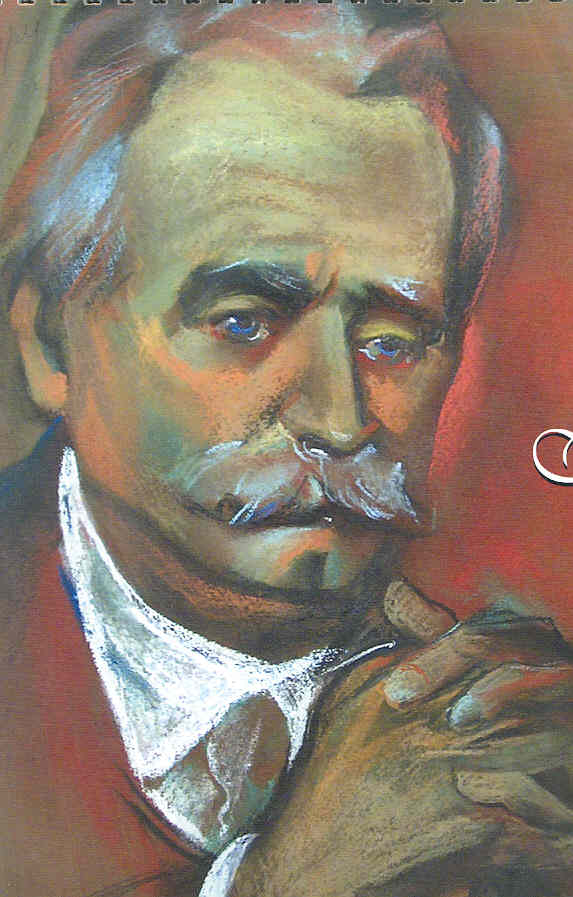 "Іван Франко - це розум і серце нашого народу. Це боротьба, мука і передчуття щастя України. України і людськості"            Максим Рильський
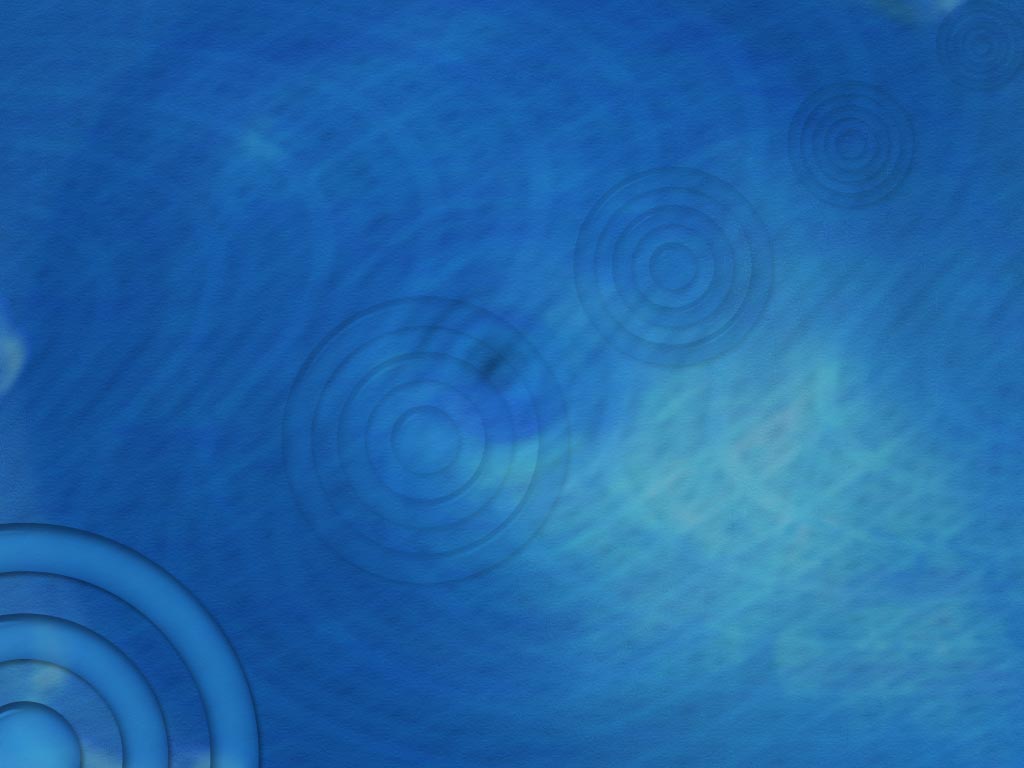 Іван Франко
Співець свободи
Невтомний Каменяр
Український Мойсей
“Вічний революціонер”
“Вогонь в одежі слова”
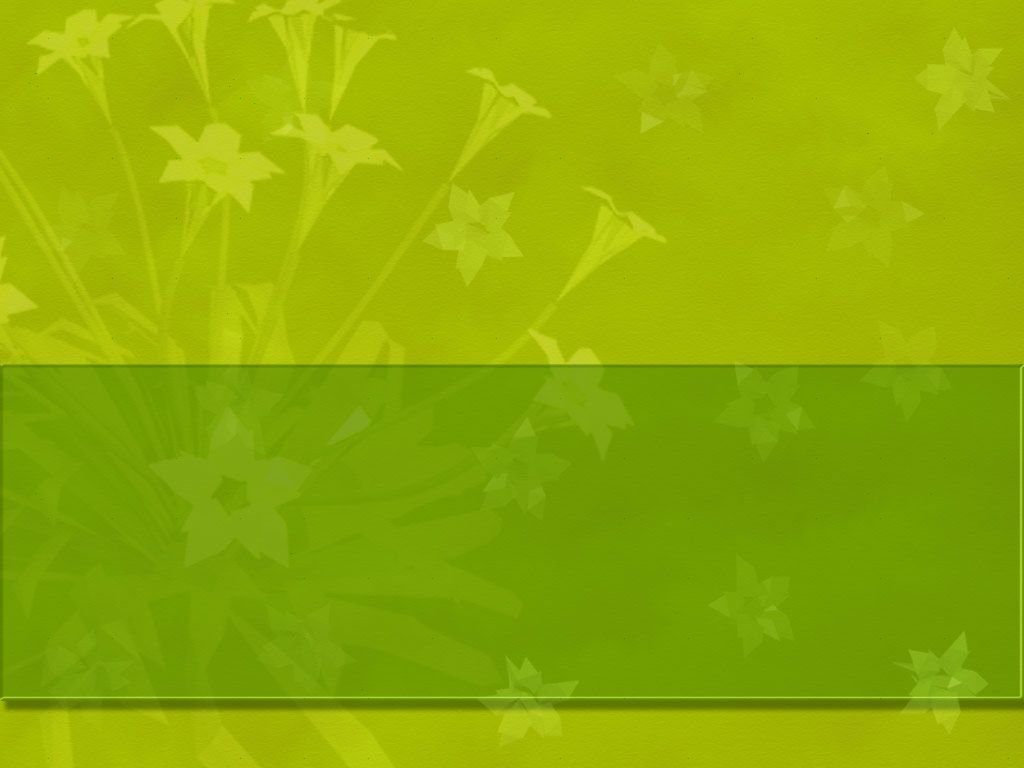 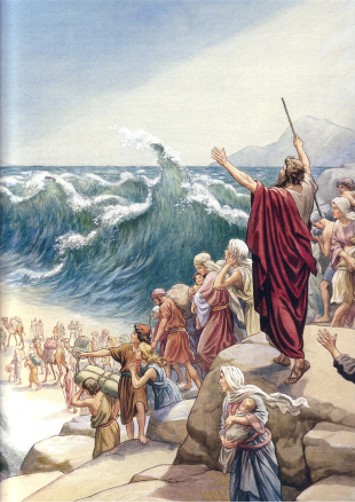 Франка  називають українським Мойсеєм, який своє життя віддав невтомній боротьбі.
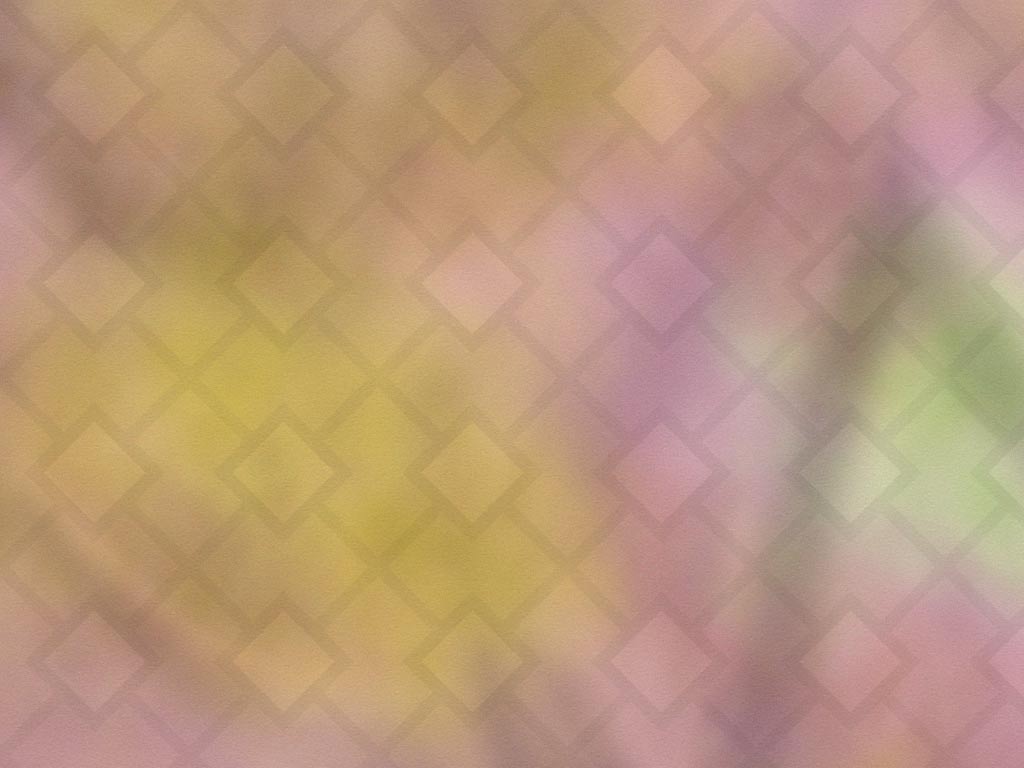 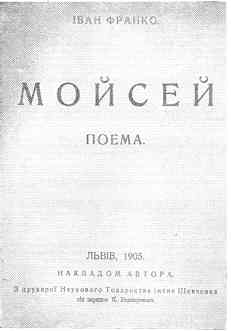 Поема "Мойсей"
– це заповіт 
українському 
народові 
з метою нагадати, 
що навіть 
із віковічного 
рабства 
завжди є вихід.
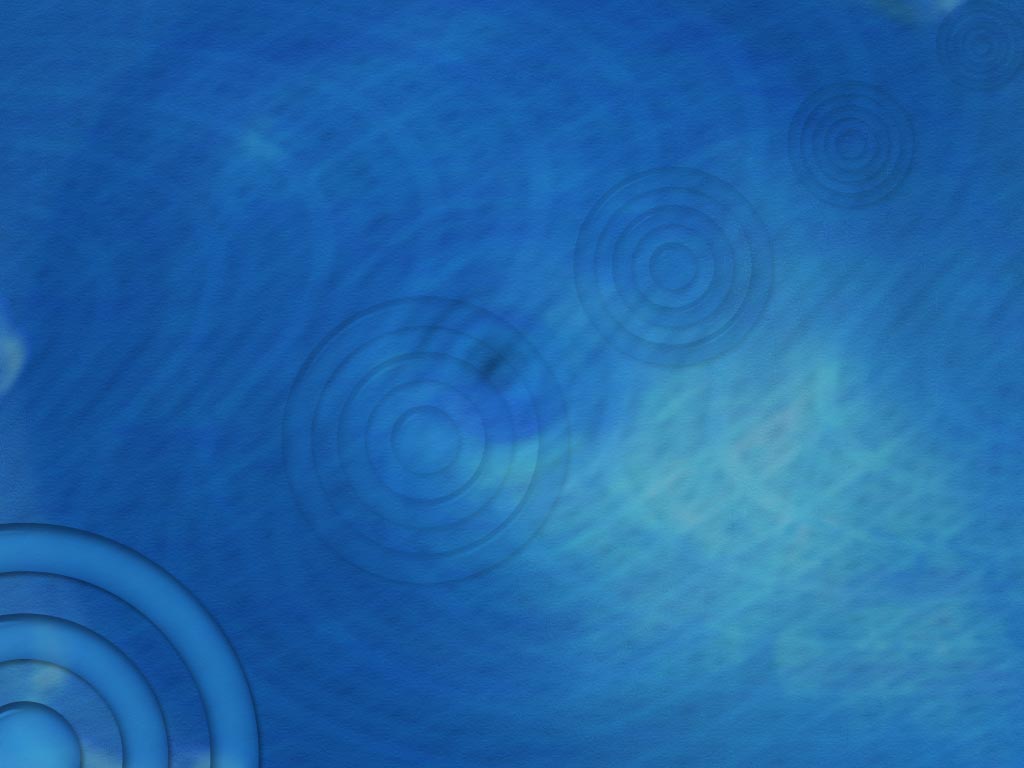 У 1900 році Іван Франко викупив на околиці Львова, яку називали Софіївкою, на вулиці Вінцента Понінського, 4, 9 сотих землі і розпочав будівництво своєї вілли. Був укладений контракт між купцем Й. Рогсеком, М. Грушевським та І. Франком.
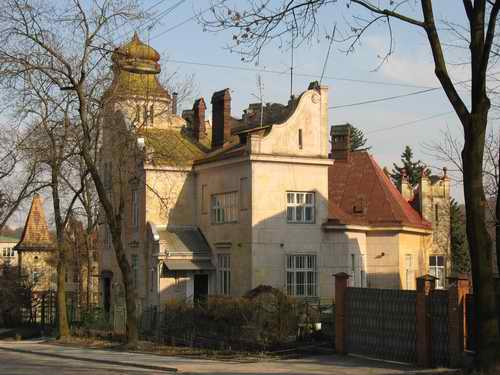 «Софіївка»
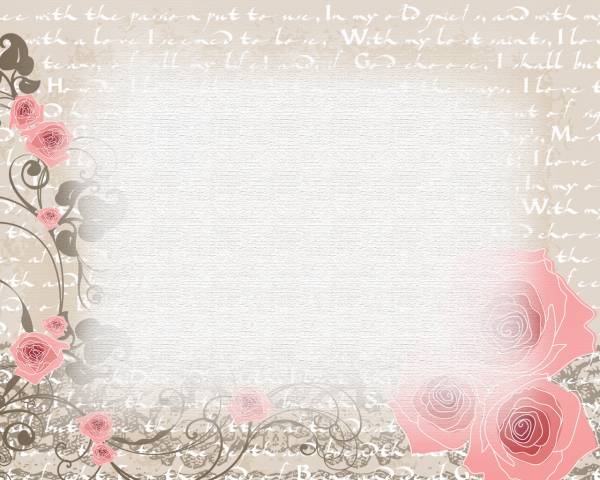 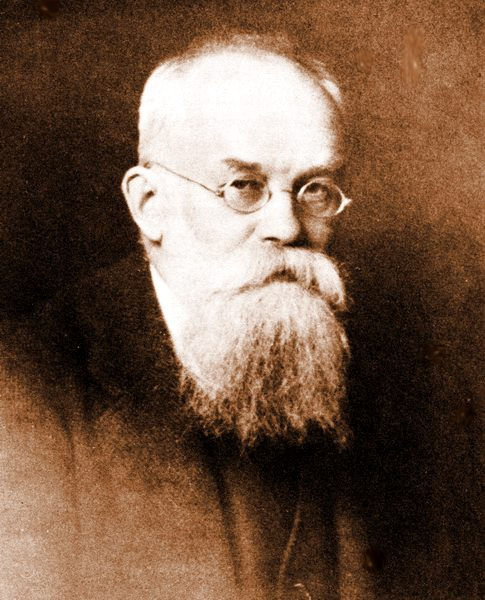 Відомий письменник і публіцист Іван Франко та науковець і політик Михайло Грушевський були безпосередніми сусідами, мешкаючи наприкінці XX ст. в збудованих поруч віллах елітного львівського району "Софіївка".
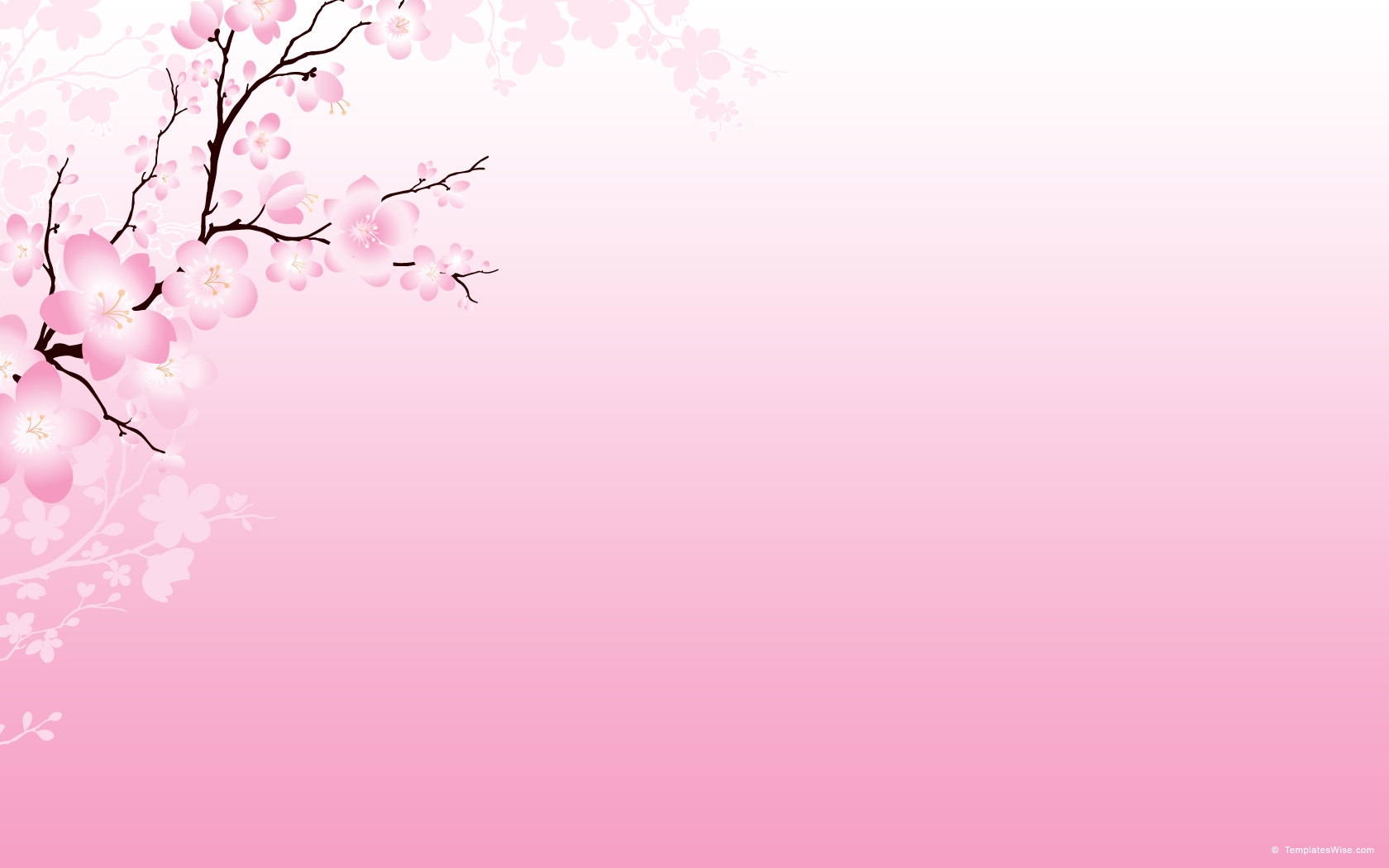 Львів – місто Франка, де він прожив сорок років
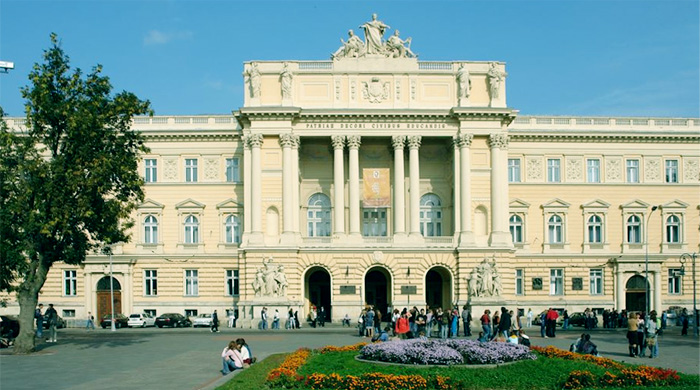 Львівский національный університет ім. Івана Франка.
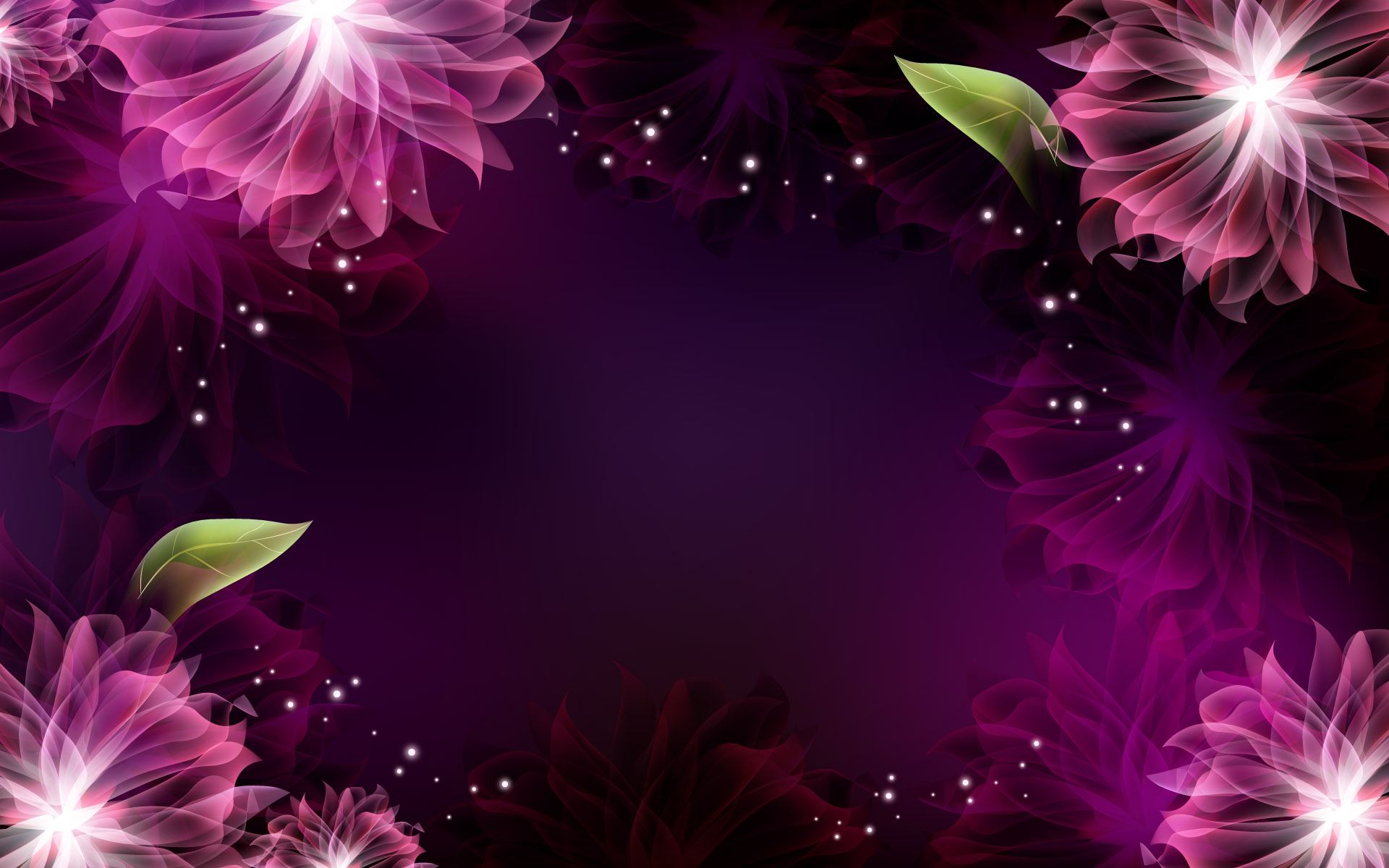 Спочатку поховали Івана Яковича в чужому склепі. Лише через 10 років залишки Франка перенесли в окрему могилу, відому своїм пам'ятником, на якому Франко-каменяр "лупає сю скалу".
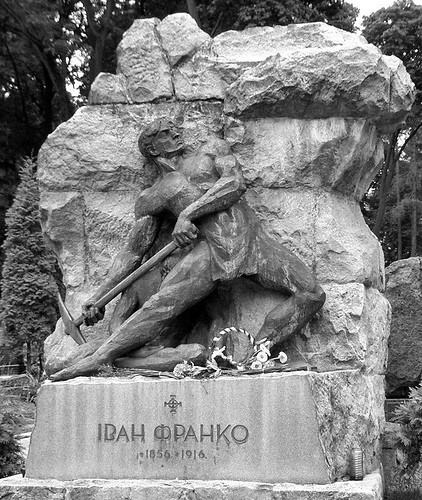 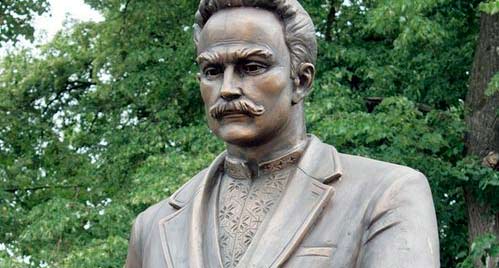 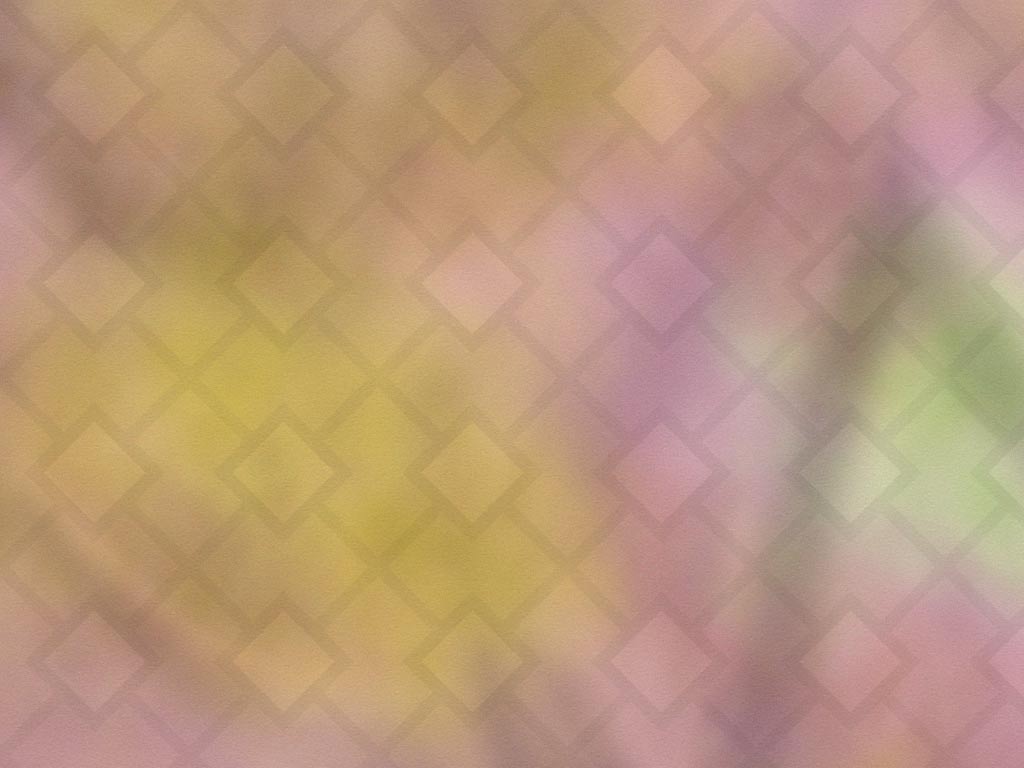 Вшанування пам’яті Франка
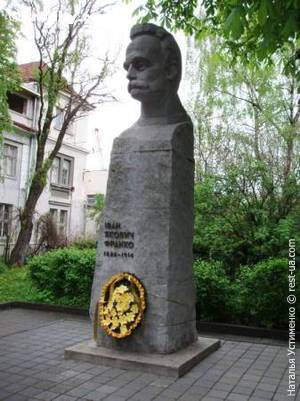 На честь Франка місто Станіслав було перейменовано в Івано — Франківськ.Ім'я письменника (вулиця Івана Франка) носять вулиці у Києві зокрема та ін.Його ім'я носить обласний український музично-драматичний театр, освітні заклади та інші установи краю.
Пам’ятник Івану Франку в Івано-Франківську
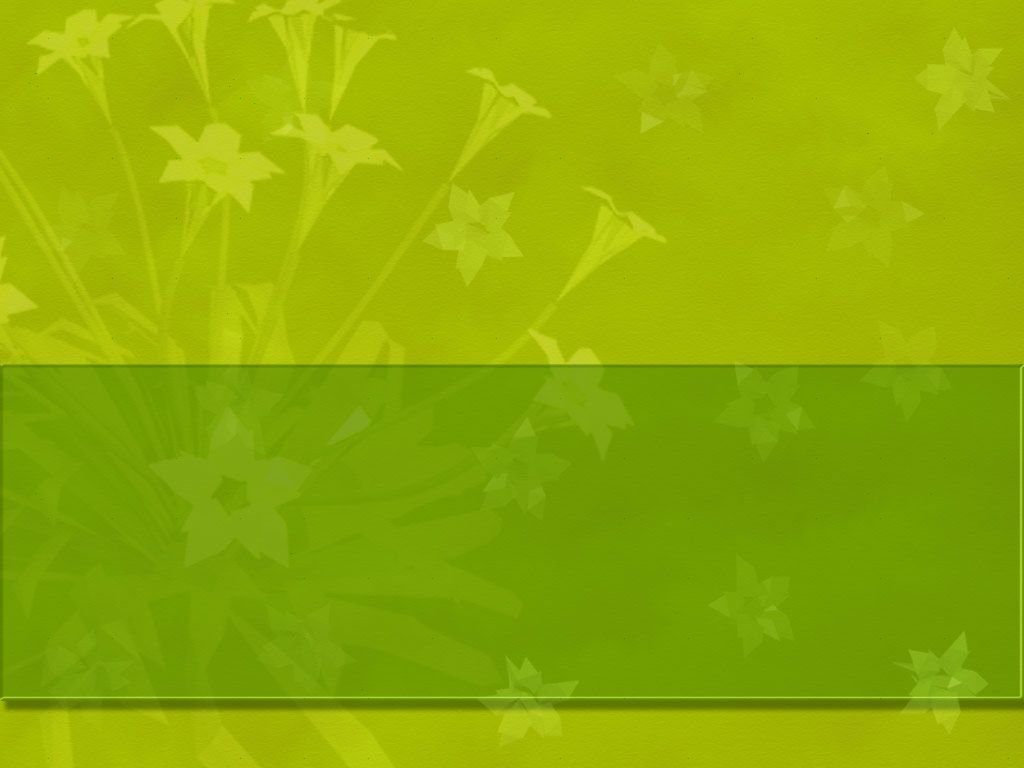 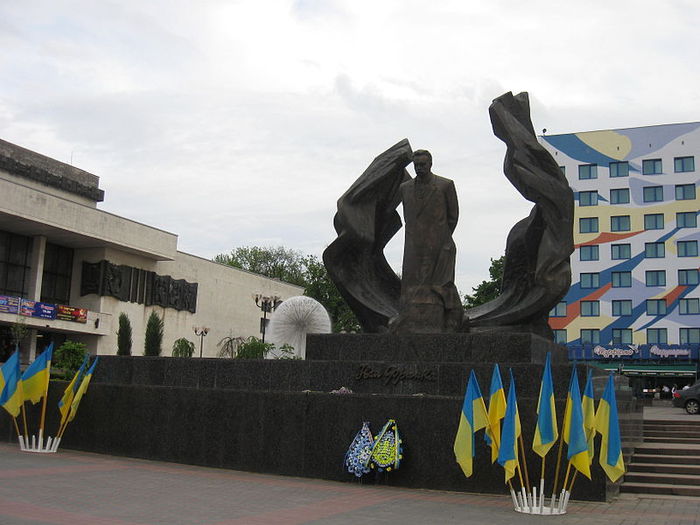 Пам’ятник Івану Франку в Івано-Франківську